What were we doing in 1A?
Geometry Mathematical Reflection 1A
Vocabulary
Parallel planes
Prism
Symmetric
Equilateral
Line of symmetry
Line segment
Parallel lines
Regular Polygon
Same length, same angles.
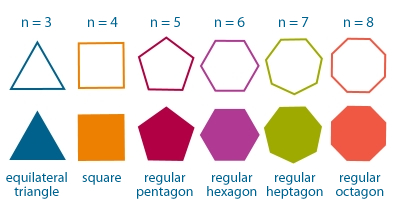 Diagonal
Is a segment that joins two nonconsecutive vertices.
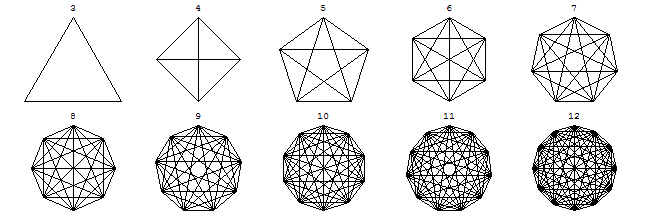 Net
The figure that results from unfolding a 3-D solid.
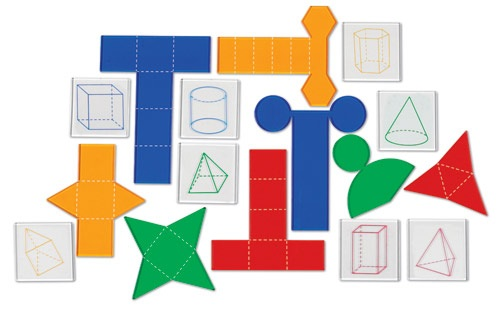 Cross Section
Is the face you get when you slice an 3-D object.
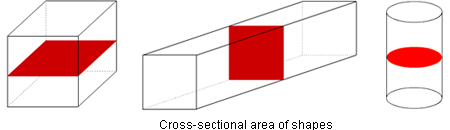 Symmetric
When you can fold a figure in half so that the two halves fit exactly on top of each other, the shape is symmetric.
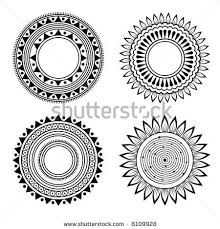 Line of Symmetry
The folding line is called line of symmetry.
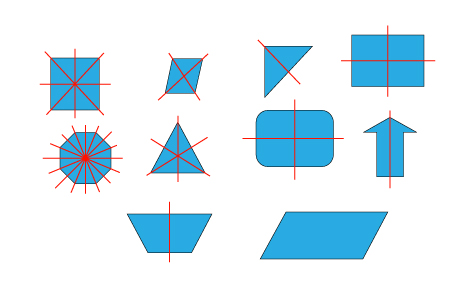 Prism
Is a sold formed by translating a given base shape into the third dimension along a line.
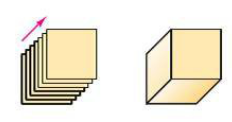 A line segment
Parallel lines
Are lines in the same plane
 that do not intersect.
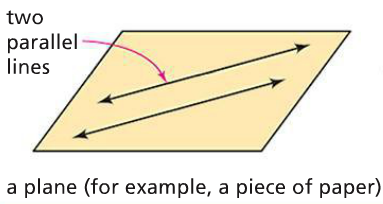 Parallel Planes
Are planes in space that do not intersect.
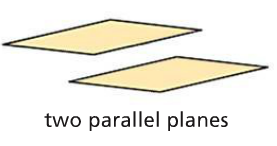 Discussion Question
What is a line of symmetry?
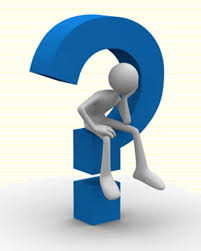 Discussion Question
What is a prism?
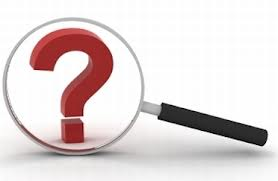 Discussion Question
What should you keep in mind when you give traveling directions to someone or tell someone how to draw a figure or complete a task?
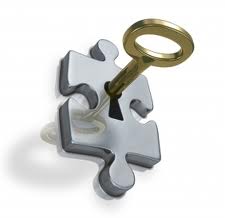 Problem 1
Name three kinds of shapes that can cast a circular shadow.  Explain your reasoning.
Name a shape that cannot cast a circular shadow. Explain your reasoning.
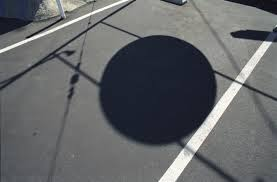 Problem 2
Draw a three-dimensional block version of the figure at right.
Label the base.
Shape any visible parallel faces.
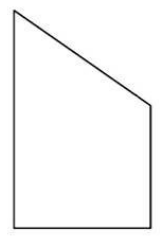 Problem 3
How many lines of symmetry does a square have?
How many lines of symmetry does a rectangle have?
Can a rectangle every have the same number of lines symmetry as a square?
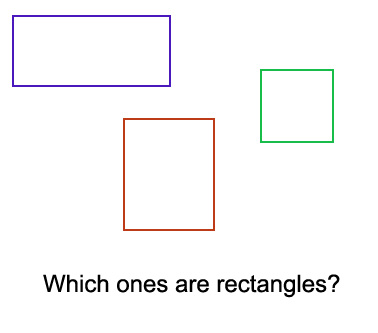 Problem 4
Read the following recipe.
Draw two horizontal parallel segments that are the same length.  
Connect the two left endpoints. 
Connect the two right end point.

Draw a shape described by this recipe.
Does this recipe describe only one shape?  Explain.
Problem 5
Write careful directions that describe how to draw the number 5. Use any geometry terms that might make your directions more clear.
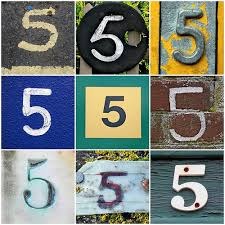